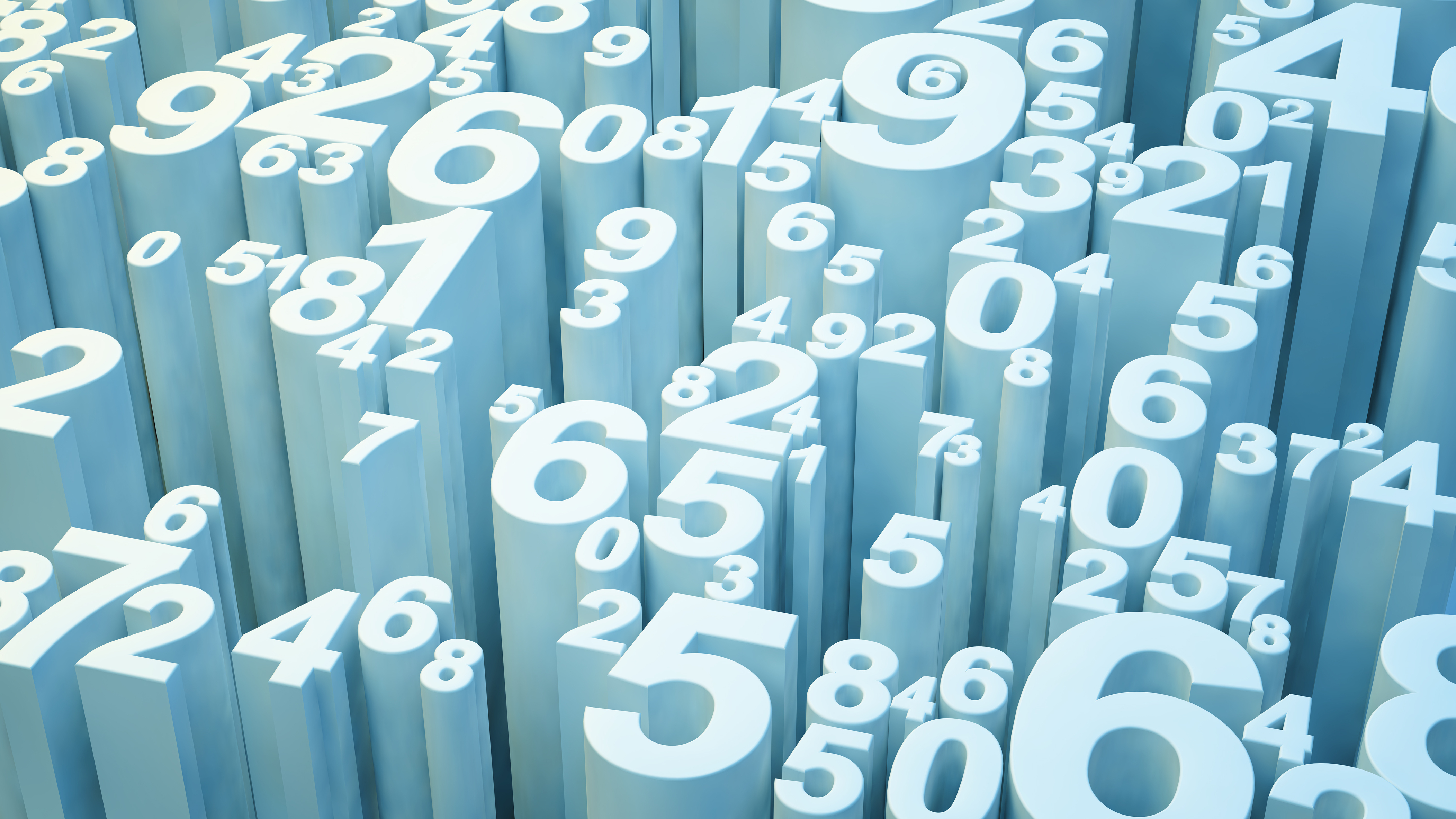 Mrs. Cantrell’s Math Classes
Algebra I
Statistical Reasoning
Advanced Mathematical Decision Making
Expectations:
DIGITAL DAYS
IN-PERSON CLASS DAYS
Not “FREE” days!
Work on Canvas Assignments
Do your part and work hard!
Counts toward student grades.
Work hard and complete assignments!
Counts toward student grades.
Check Infinite Campus for grades.
Canvas does not display accurate grades!
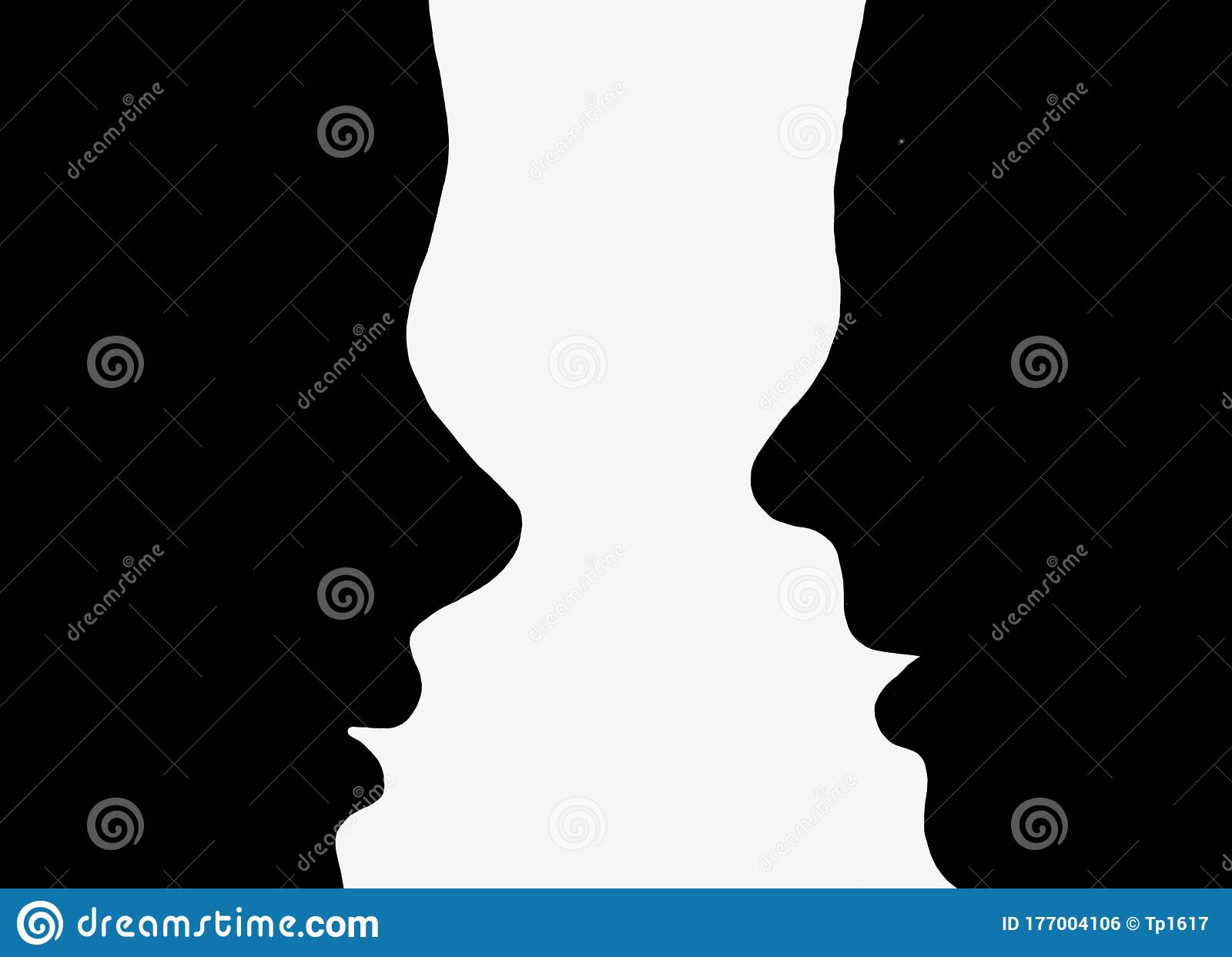 What Does Face-2-Face Look Like?
Taking Notes (as needed)
Going over Digital Day Assignments
Students can Ask Questions In-Person
Review what has been learned in BOTH Digital and In-Person Platforms
Practice Standards for each unit
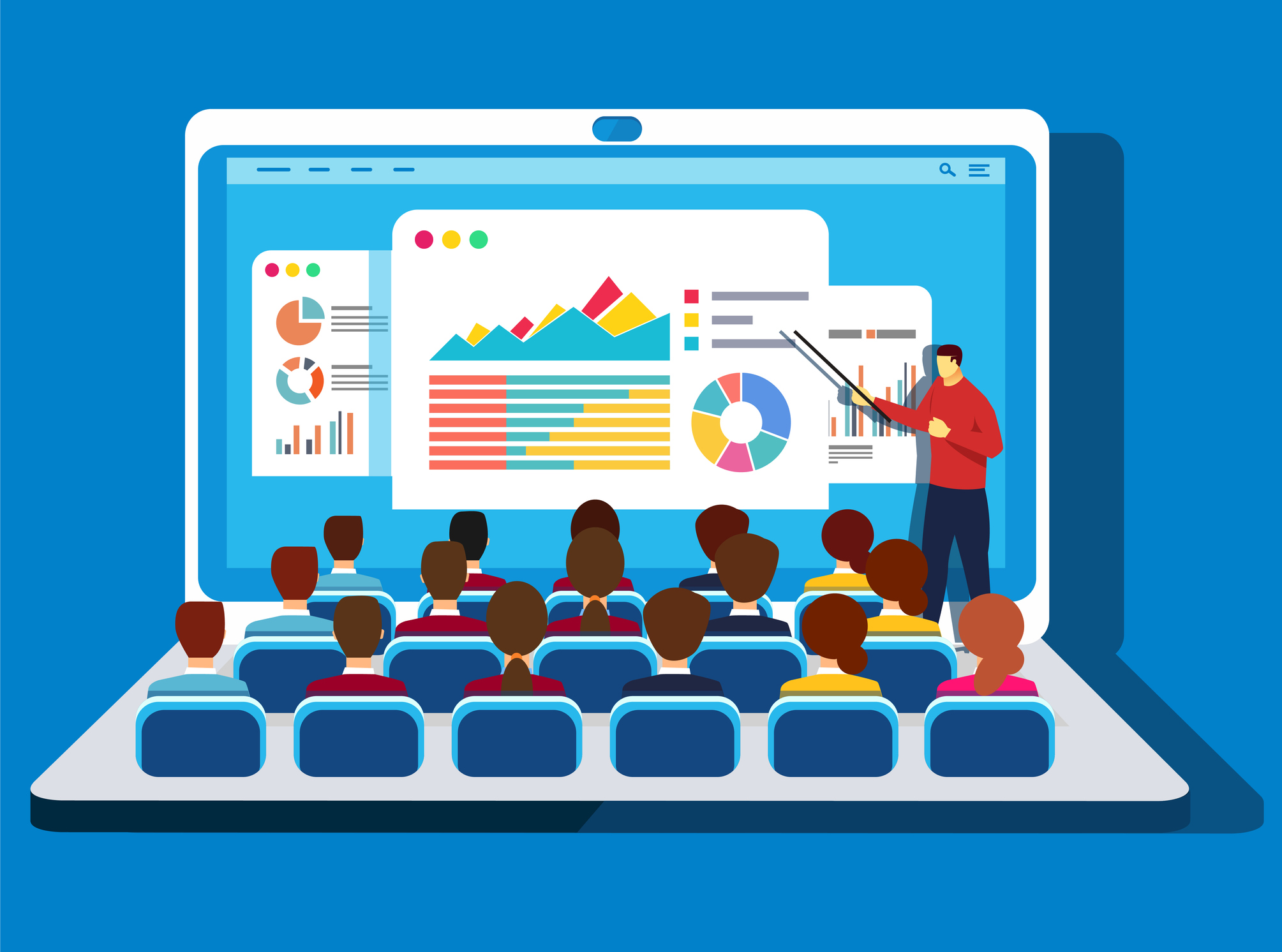 Students can view their assignments in Modules weekly
Announcements are posted for reminders
Assignments will be worked on days students are digital ONLY and will be discussed in class (during In-Person Days)
There may be a quiz, worksheet assignment, project or workbook assignment (depending on the class/ unit)
My email is posted at the bottom of each assignment if you have questions!
Modules contain videos, examples, notes and pictures of step-by-step instructions.
If you are absent, continue working on Canvas!!
What Does Online Learning Look Like?(CANVAS)
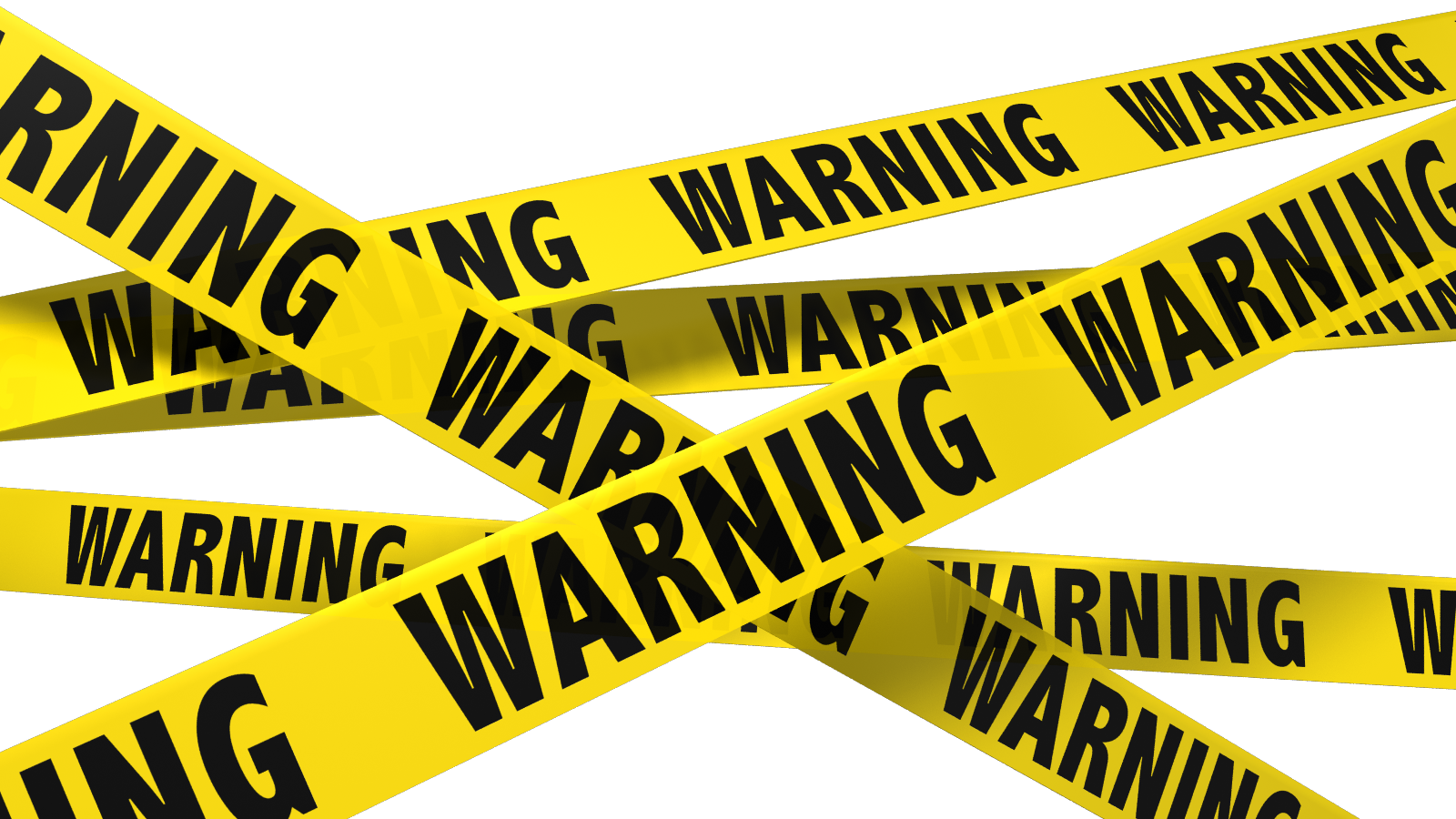 Canvas Quizzes and Tests (Policies)
All quizzes/ tests will be given a due date – Assignments should be turned in by FRIDAY every week!
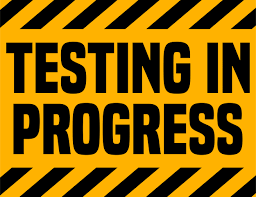 Don’t wait until Friday to start quizzes or tests… this is a review day/ catch up day!
Be prepared to show work in class and online for daily assessments
This Photo by Unknown Author is licensed under CC BY-NC
Tutoring Sessions:
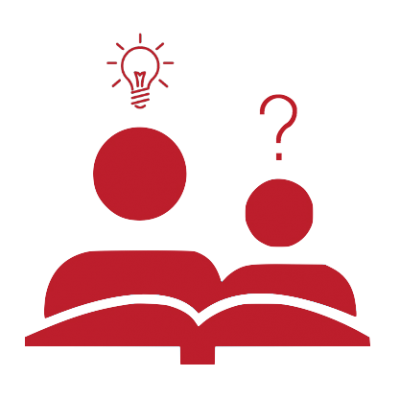 Email me to let me know you are coming for tutoring: scantrell@paulding.k12.ga.us

Monday – Thursday morning: 8:00am
Monday – Wednesday afternoon: 3:30- 4:00 pm
Digital Day Tips:
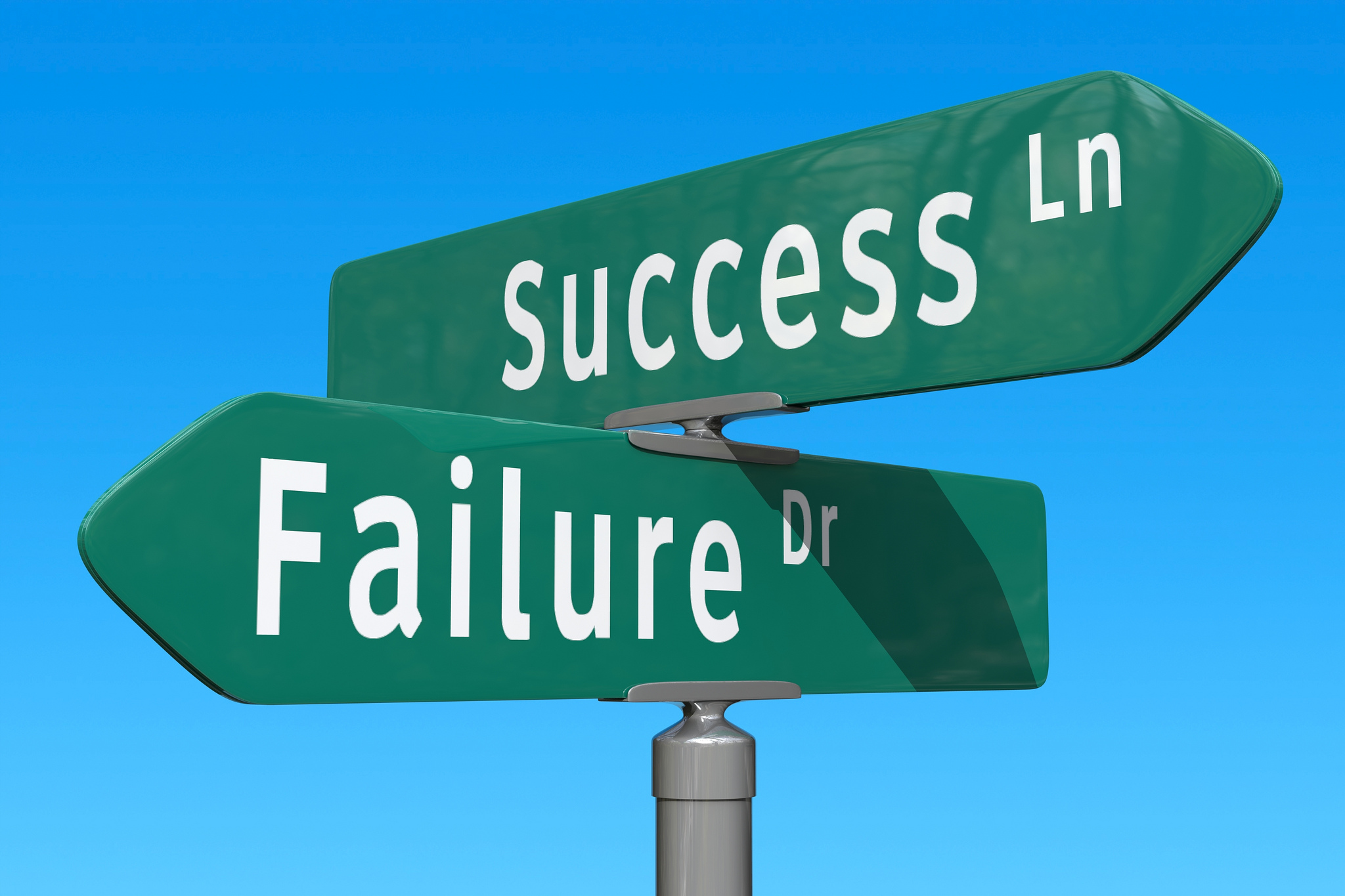 Set an Alarm (work 1 hour per class)
Set breaks and lunch time during your work sessions at home
Use phone calendar to keep track of due dates and assignments
Parents = follow up with students at the end of the day
Parents – unsure of student’s success? Email me to verify! 

EMAIL: scantrell@paulding.k12.ga.us
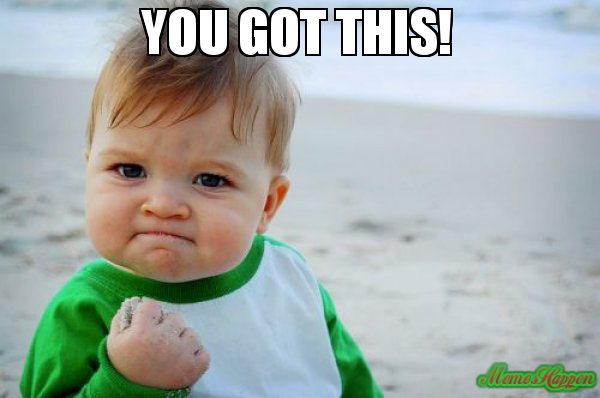